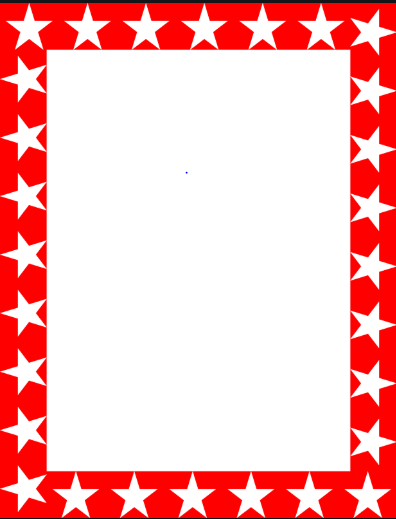 Wow Assembly:
Friday 25th November
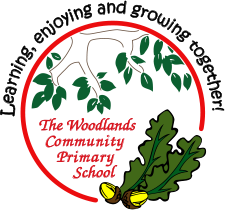 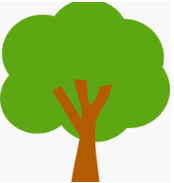 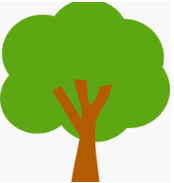 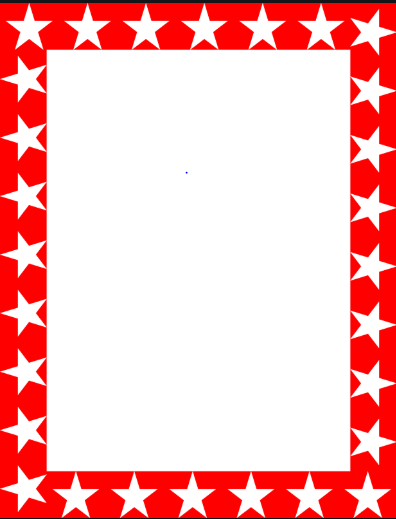 Weekly Team Points!
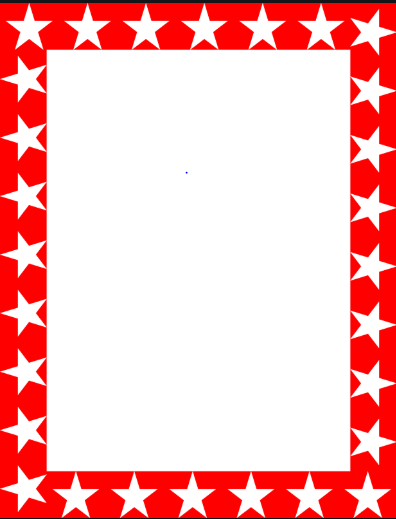 Scientists of the Week!
Birch – Nikola
Pine – Freddie
Elm – Margot
Willow – Cleo
Spruce – Elizabeth
Maple – Freddie
Redwood –   Jim  
Chestnut –  
Aspen- Keira
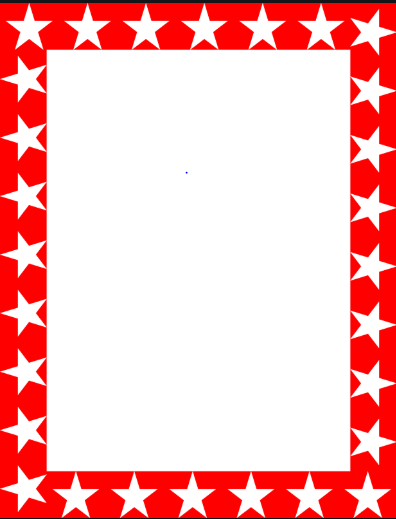 Green Cards!
Gracie – Pine
Seth – Spruce
Iyla - Spruce
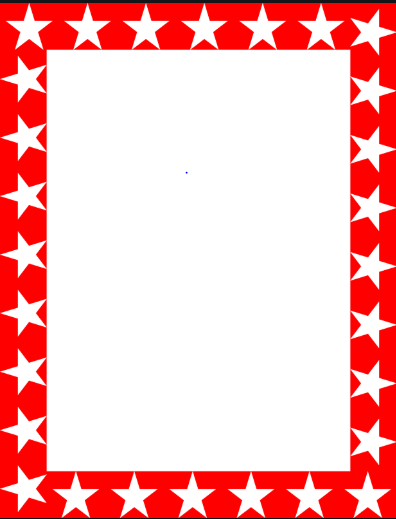 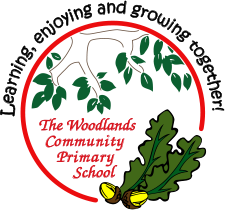 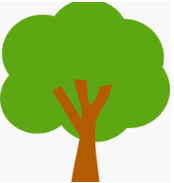 Ash
Louis

For showing good focus and excellence when sequencing the journey of a letter independently.


Mrs Laffan                                   25.11.2022
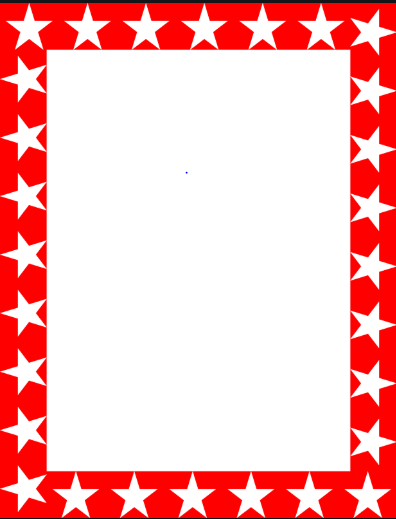 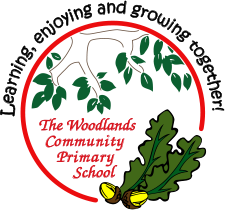 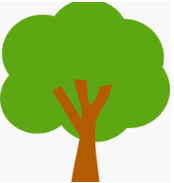 Elm 
Noah

For always showing empathy and compassion towards other children within the class. Noah this week has been thoughtful, considering the needs of others before himself. This is a lovely attitude to have and you’re a credit to our school !

Mr Grice                                    25.11.2022
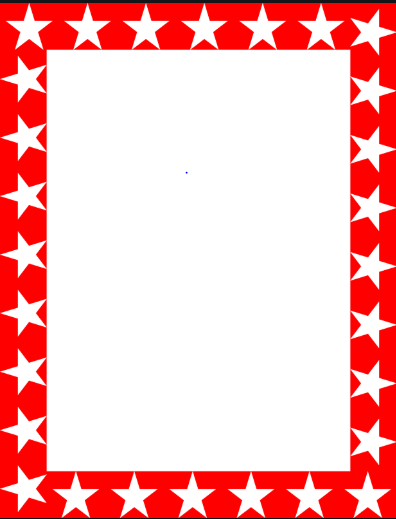 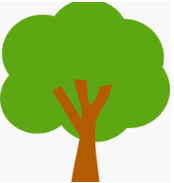 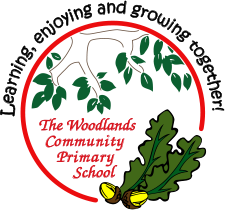 Birch

Jensen
Jensen has shown some amazing focus this week and has been engaged in all lessons. He always tries his hardest at everything he does. Well done Jensen!

Miss Smart                                 25.11.2022
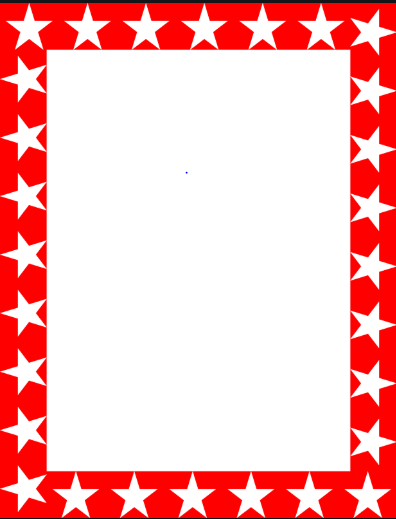 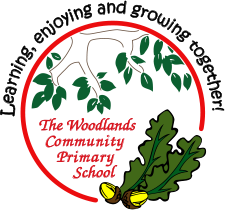 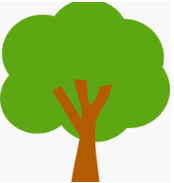 Pine
Max

Max has shown great independence in Maths as the week has gone on. He is becoming more confident in having a go by himself and using practical resources as a way to complete his work before asking for help. 
Well done Max!


Miss Bailey & Mrs Barley			23.11.2022
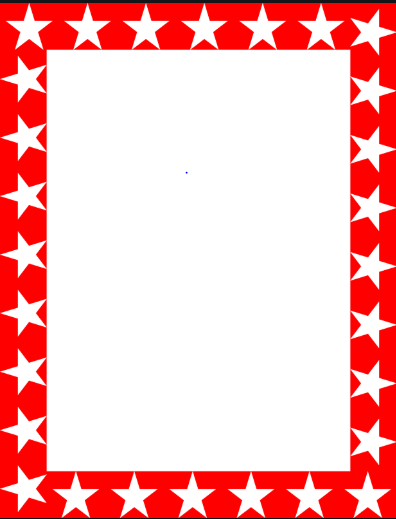 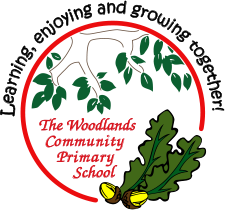 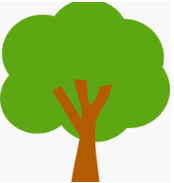 Maple
Lucy Mae 
Lucy Mae is working extremely to improve her writing.  He newspaper report about Boudicca’s attack on the Roman amphitheatre was great.  She included the five w’s and even included a quote from the Roman Army.
Well done Lucy Mae. 

Miss Dawson                                  25.11.2022
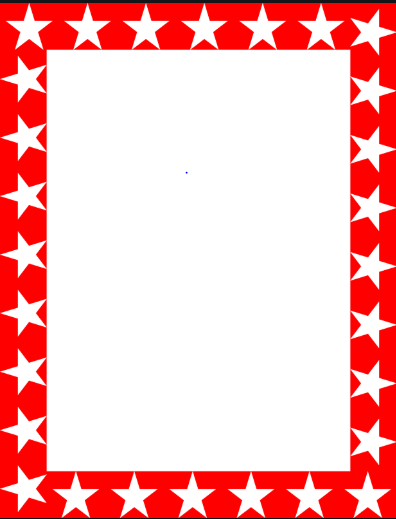 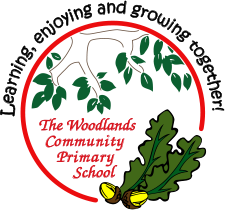 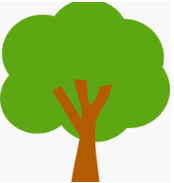 Willow

Neve

For using super teamwork and communication skills in all lessons, but especially in Science

Miss Shipley                                 		   25.11.2022
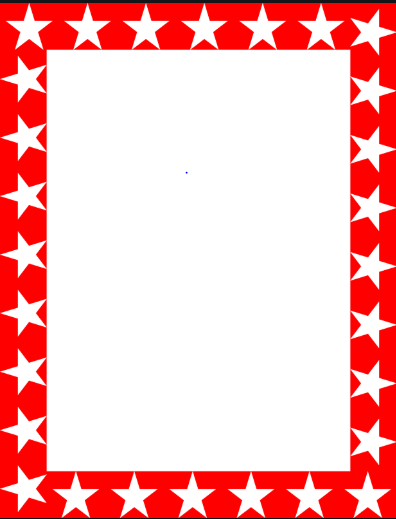 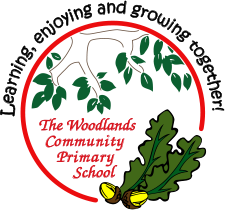 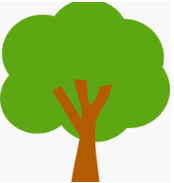 Spruce

Seyi
For
Showing resilience and determination in D&T to create clear diagrams with labels.
Mrs Read & Mrs Davies        25.11.22
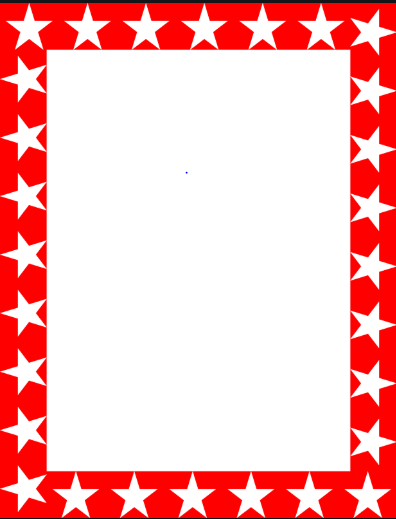 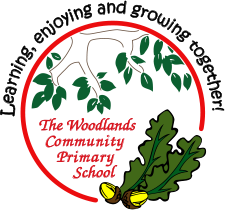 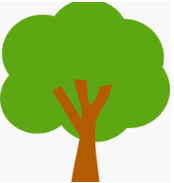 Chestnut

Erin Stevens 

I have been really impressed with Erin’s resilience this week, especially with maths. Erin is attentive in class and is always giving her best. She found maths hard this week, but she has continued to listen and try to improve her understanding of fractions, which is improving more and more each day.

Mr Tennuci                                  25.11.22
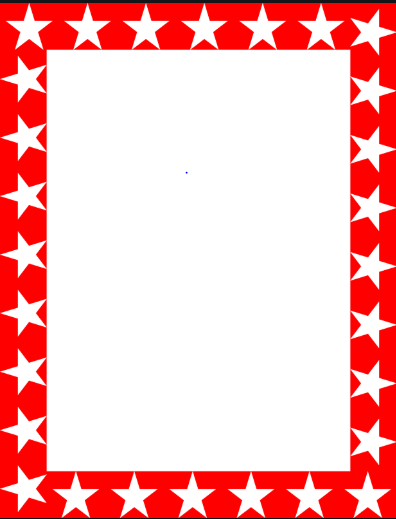 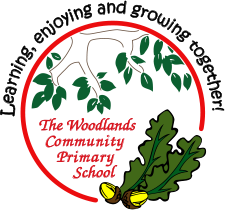 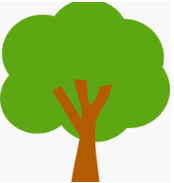 Aspen


Riley WP and Jaxson
For amazing teamwork and communicational skills during a Science Investigation.

Miss Harvey and Miss Volante 25.12.2022
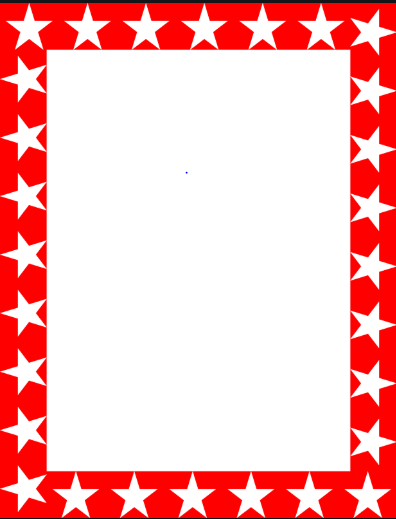 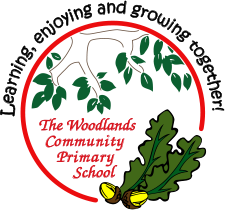 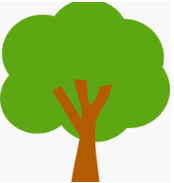 Redwood

Bella Turner

Amazing sentences, written in the first person, with fabulous vocabulary.


Mrs Gill              25.11.2022